Financial Mathematics
Basics of piecewise constant random variables
1
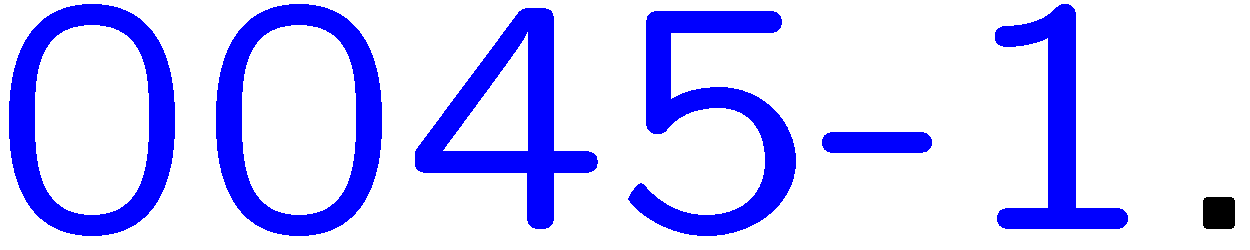 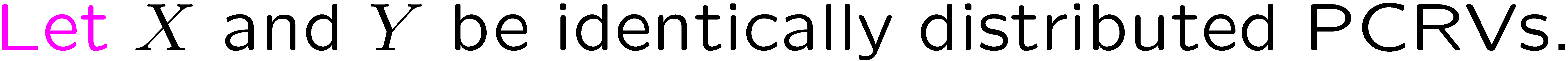 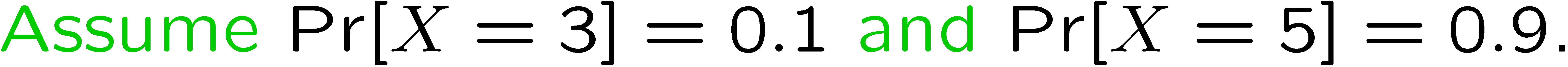 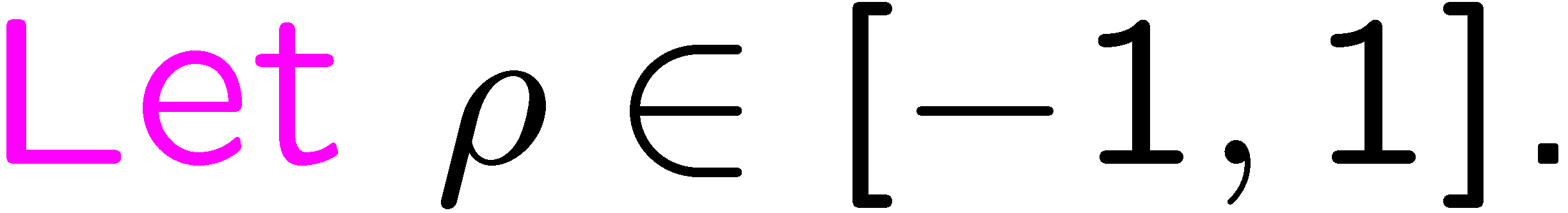 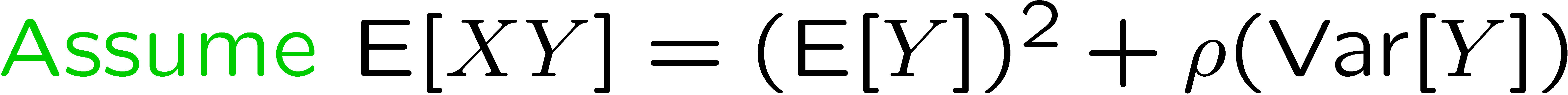 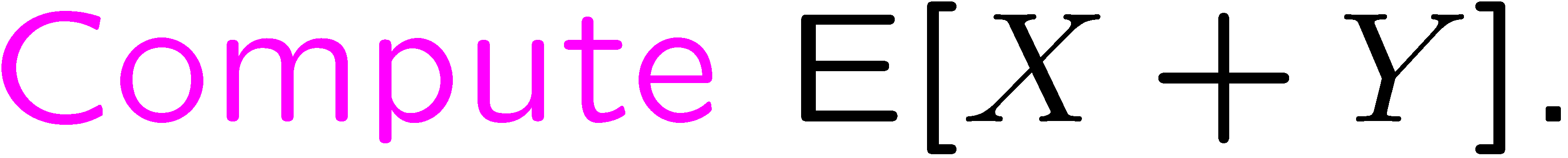 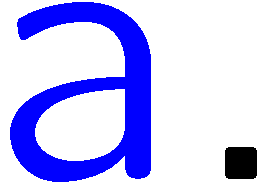 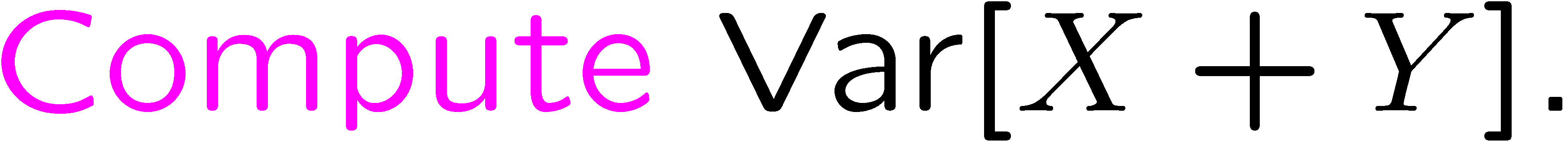 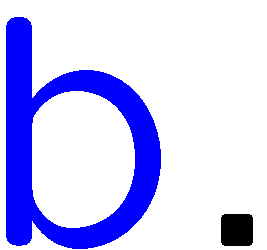 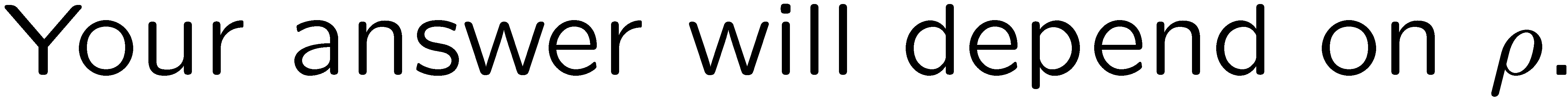 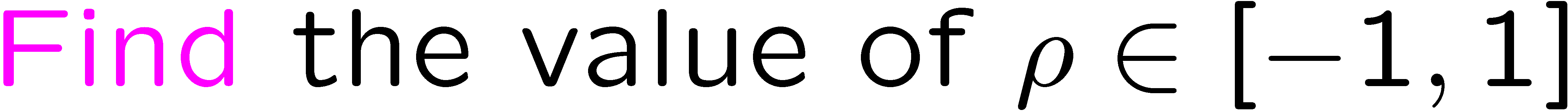 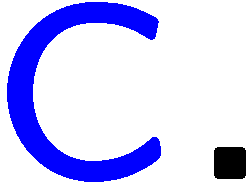 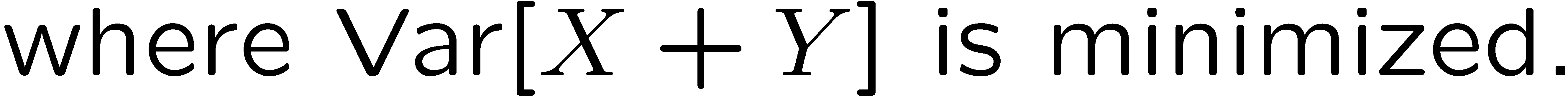 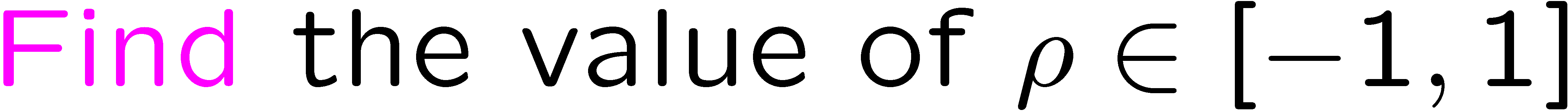 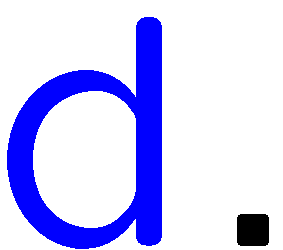 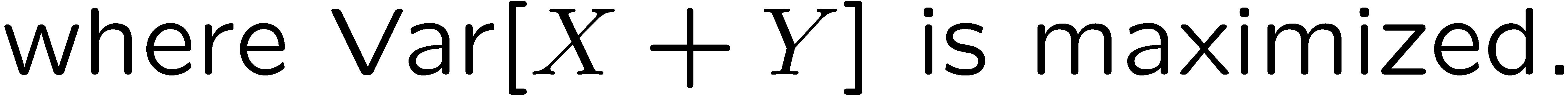 2
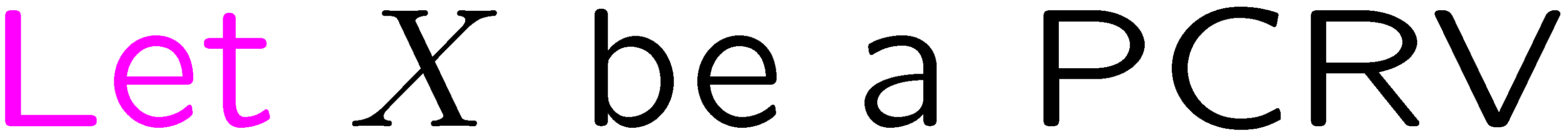 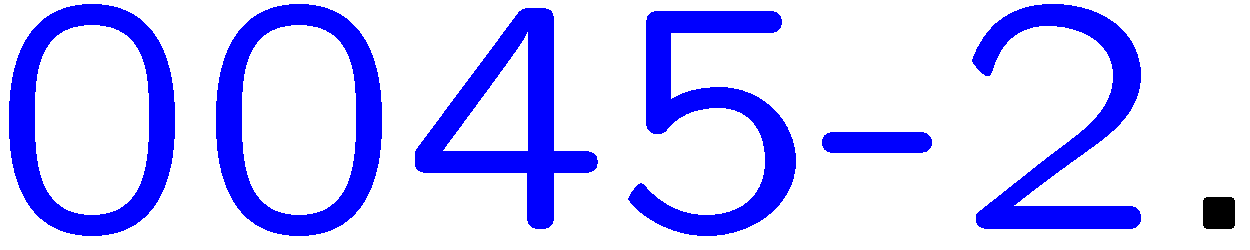 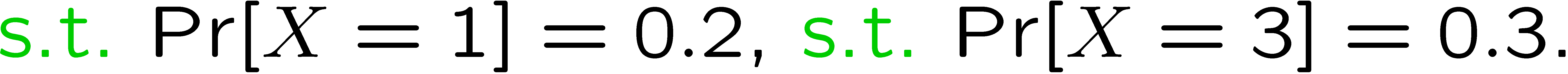 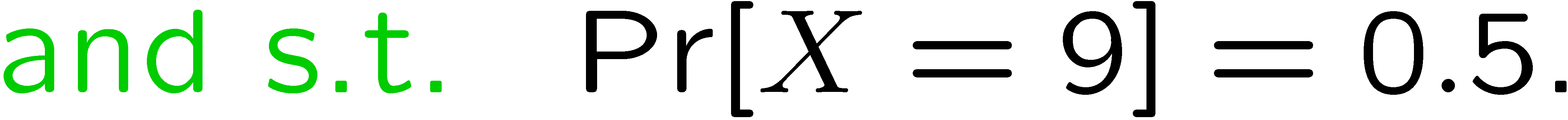 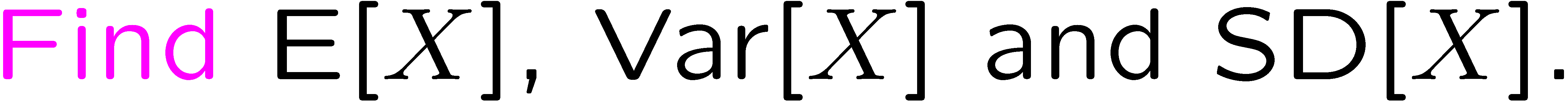 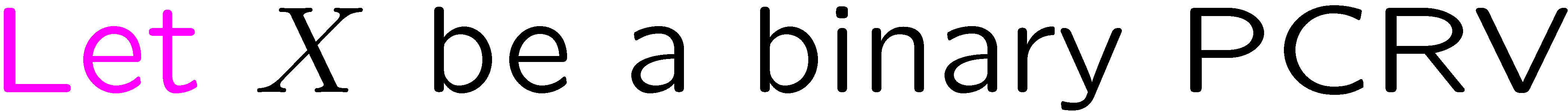 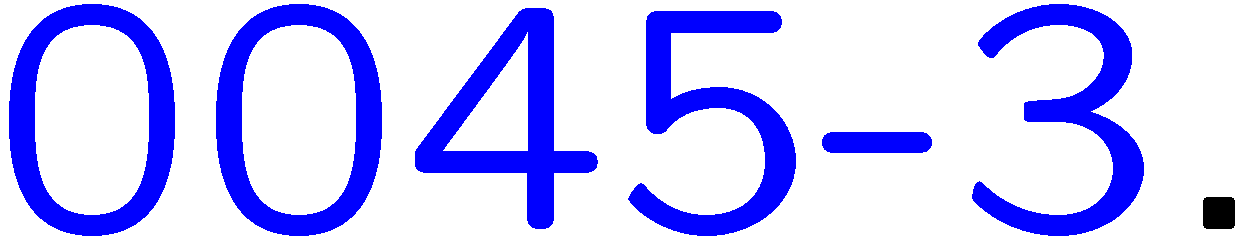 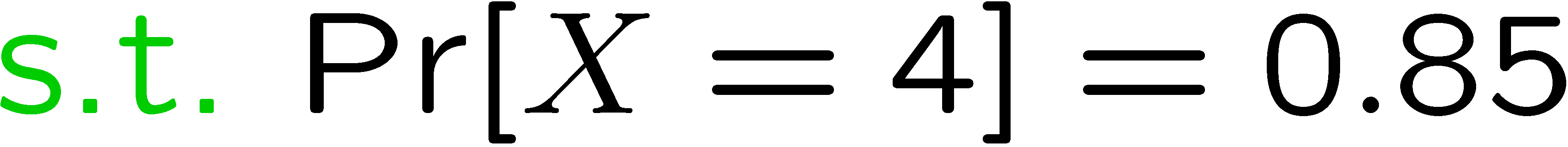 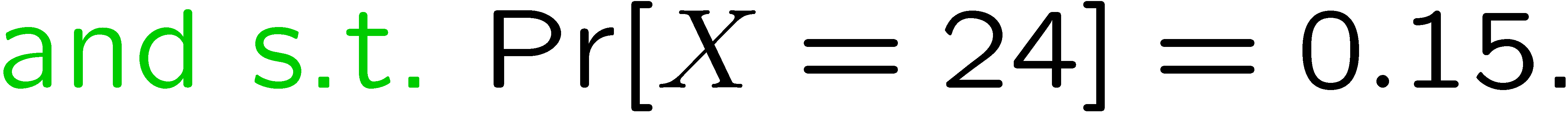 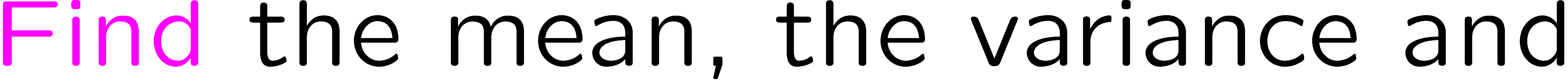 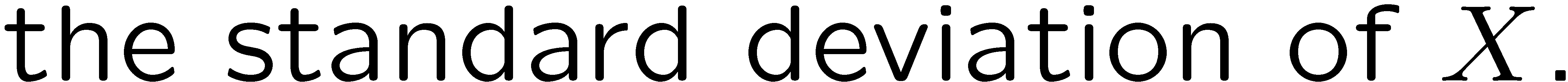 3
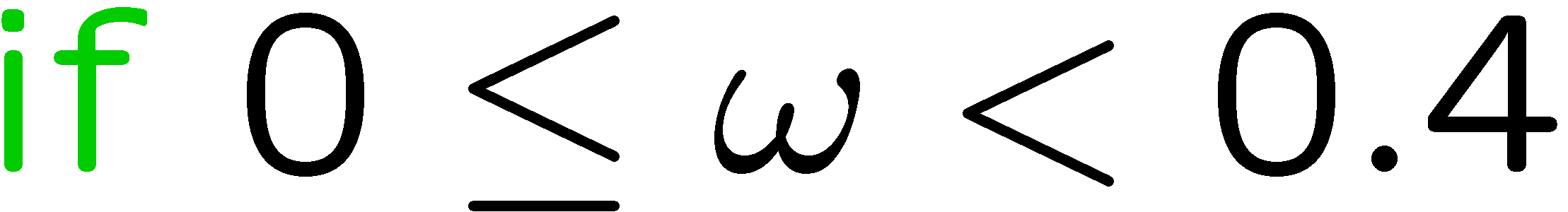 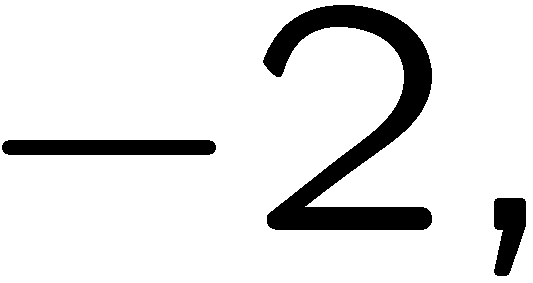 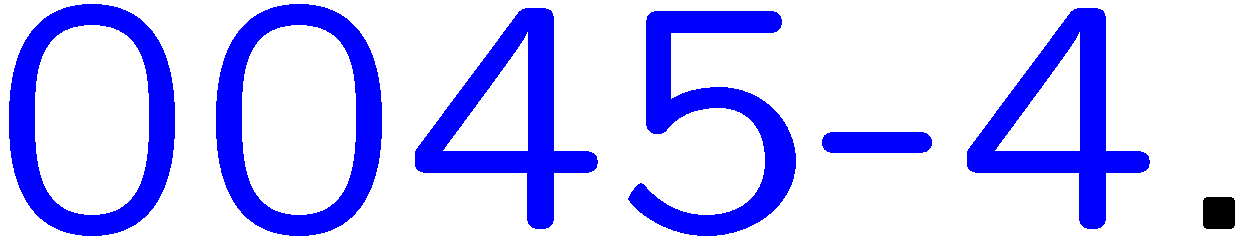 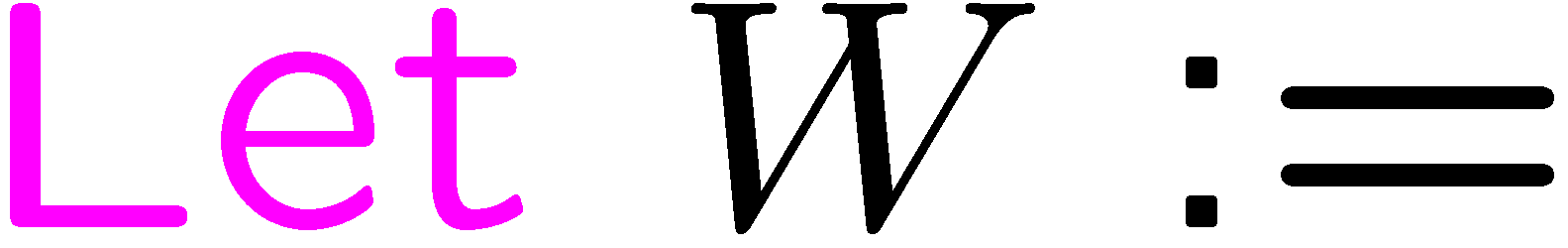 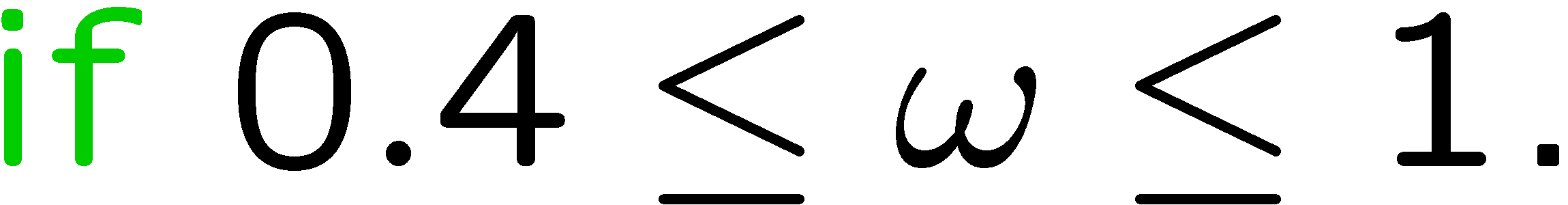 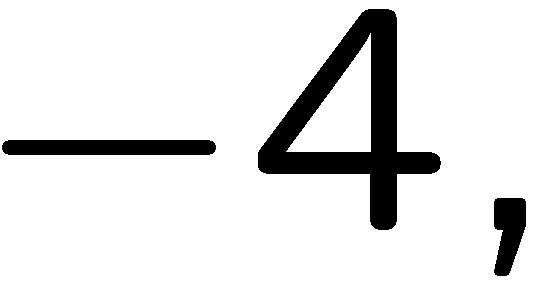 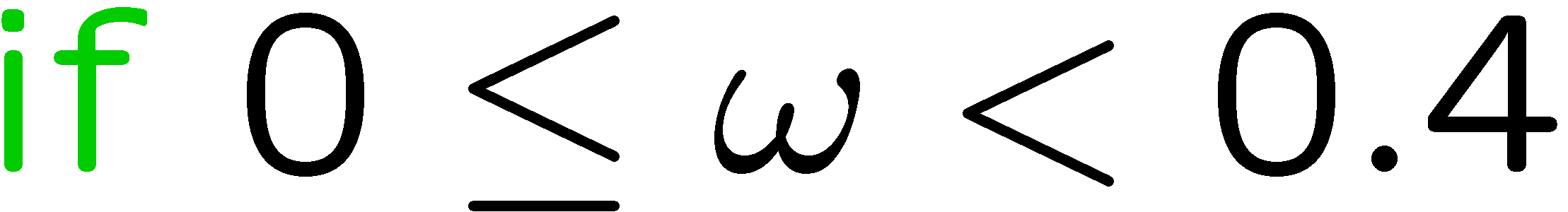 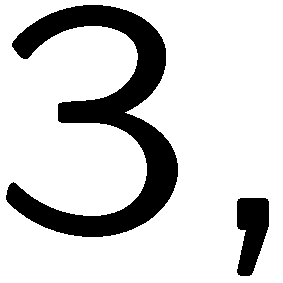 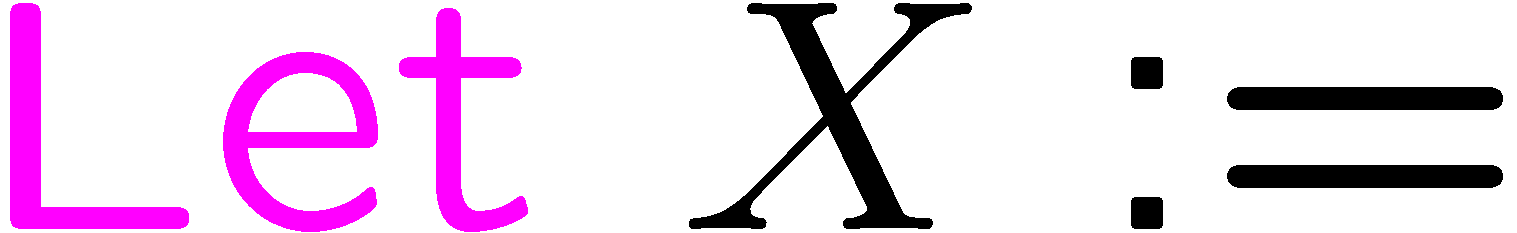 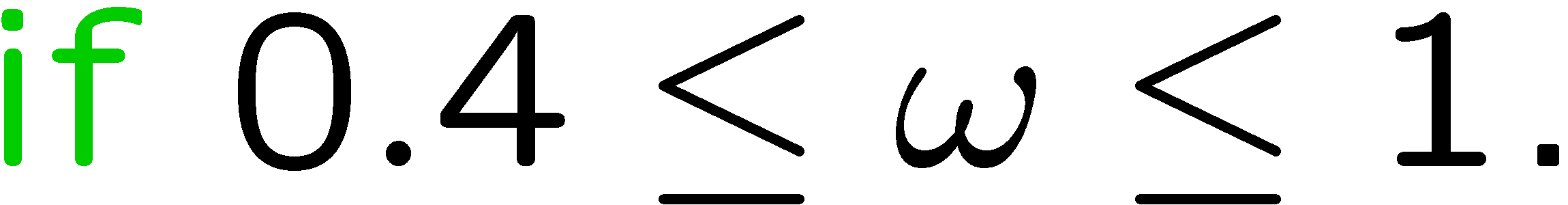 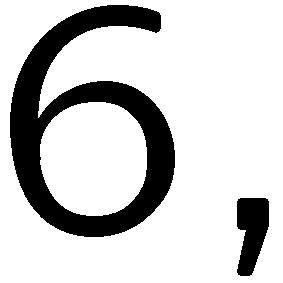 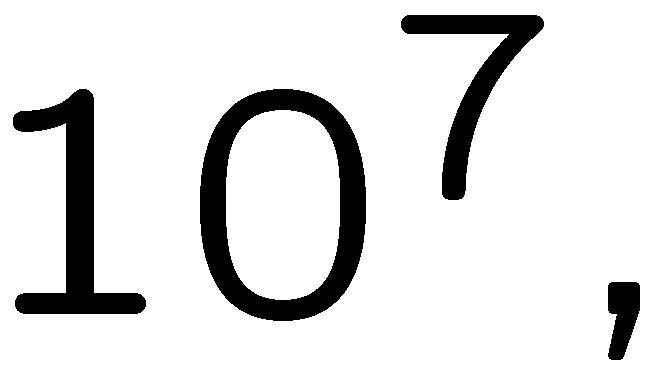 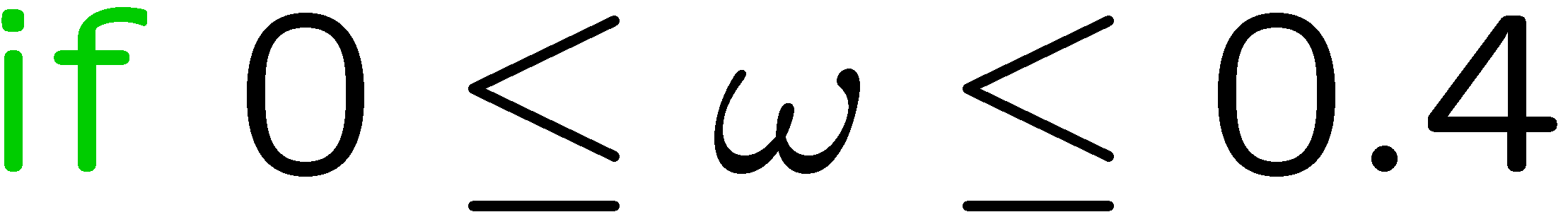 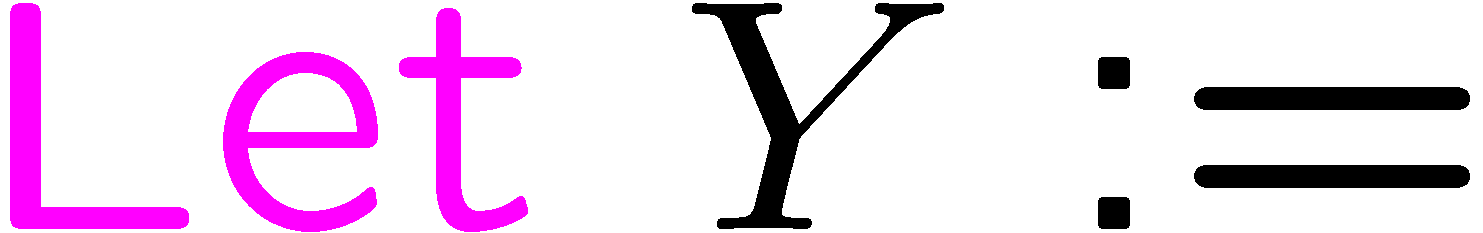 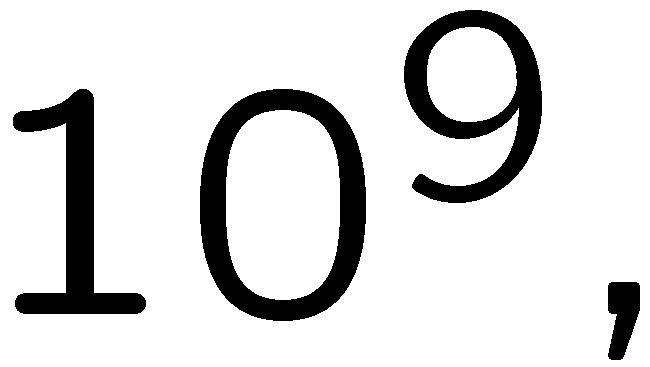 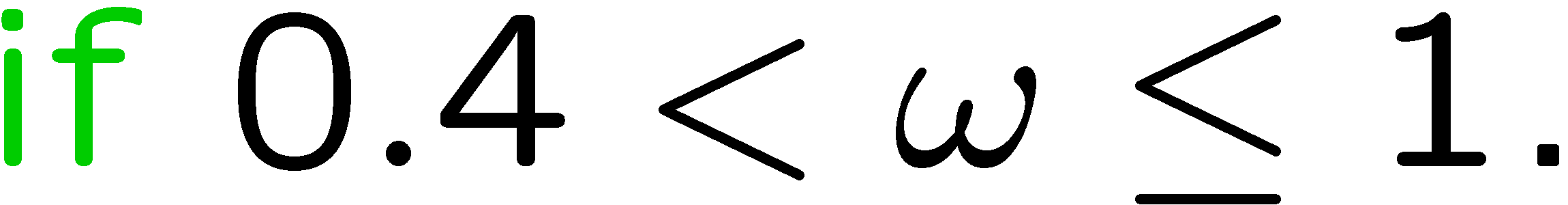 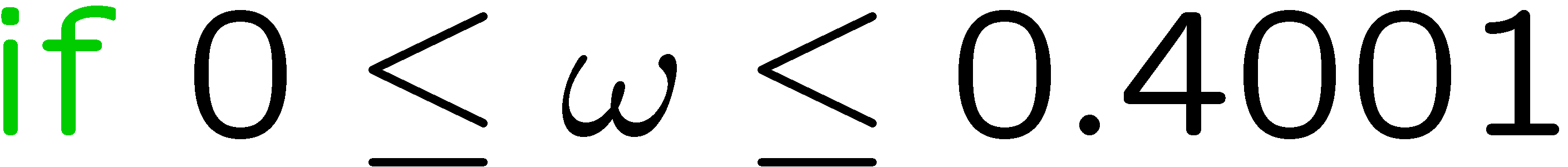 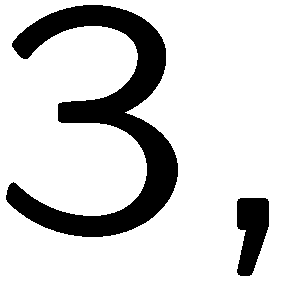 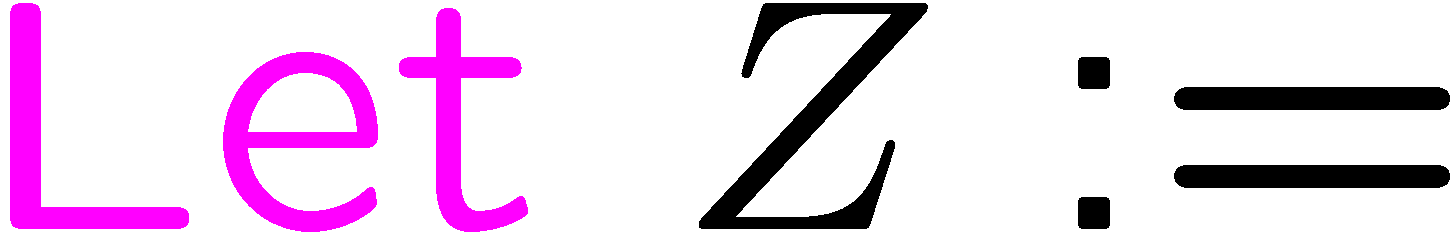 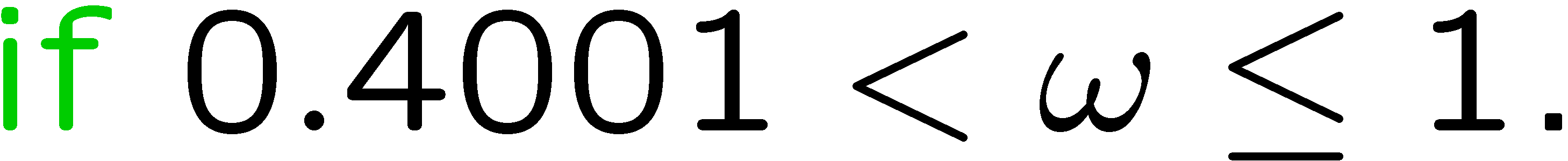 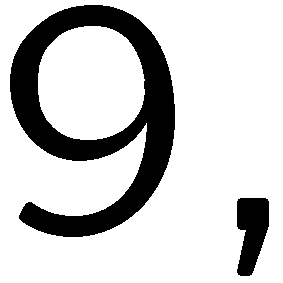 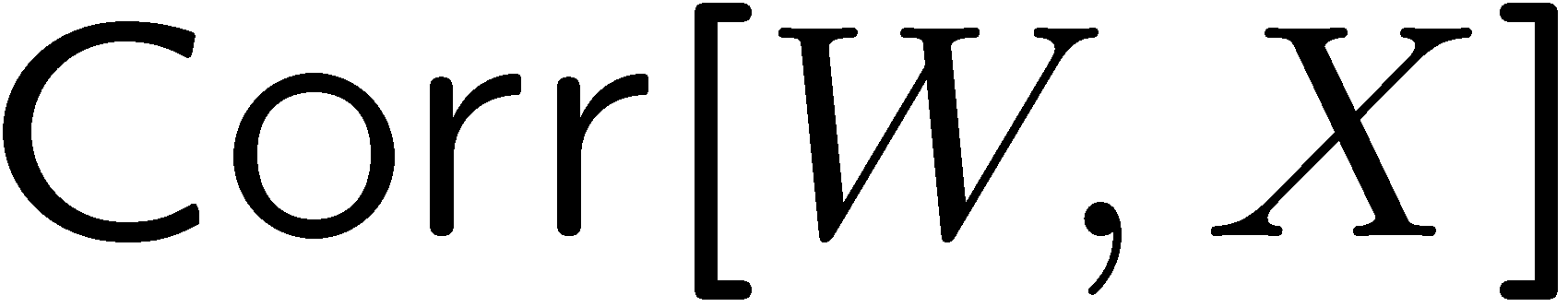 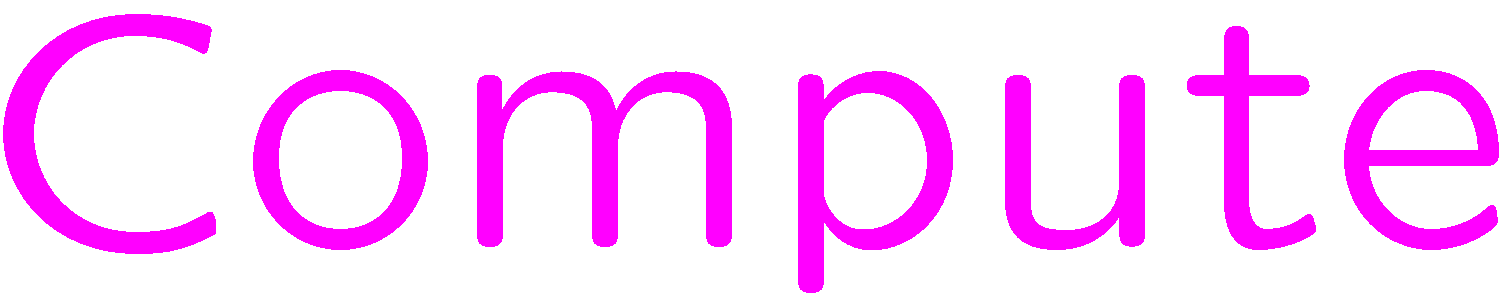 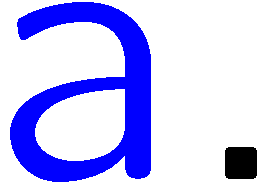 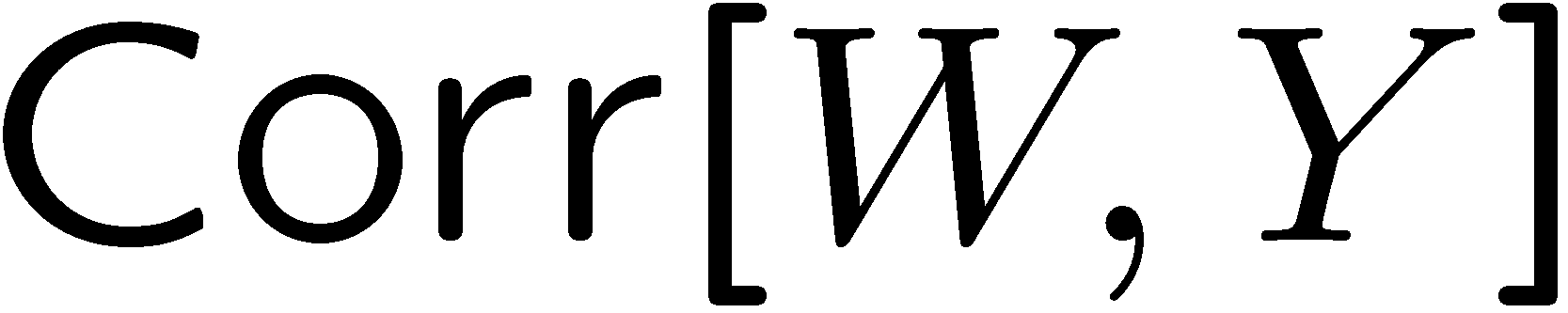 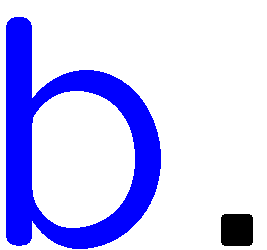 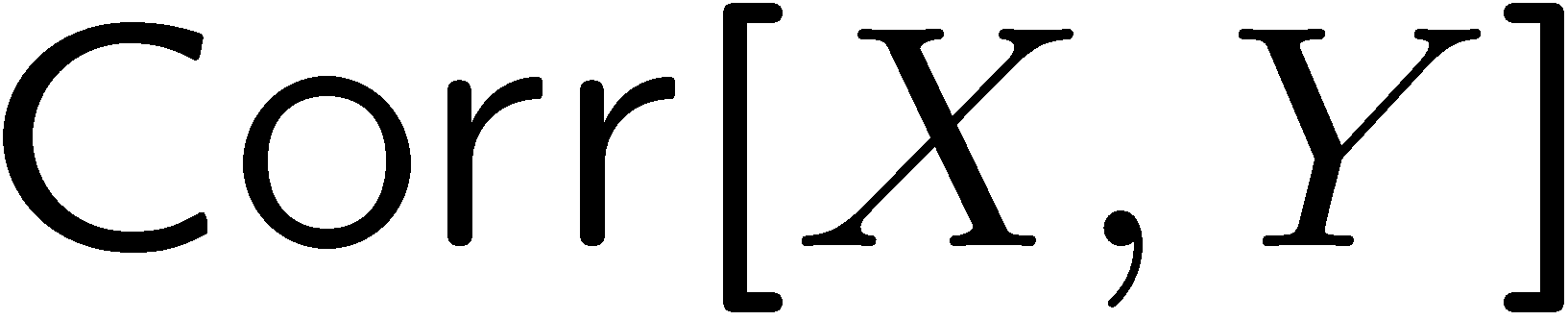 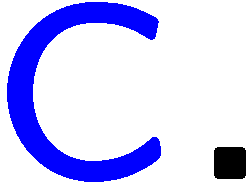 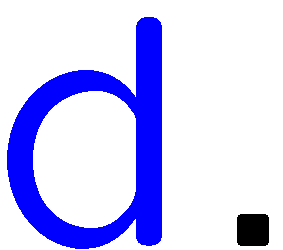 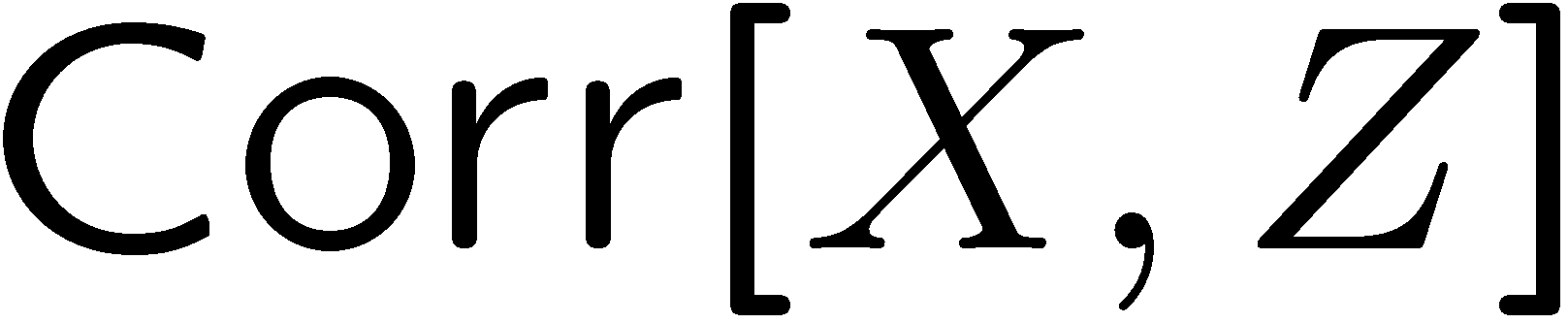 4
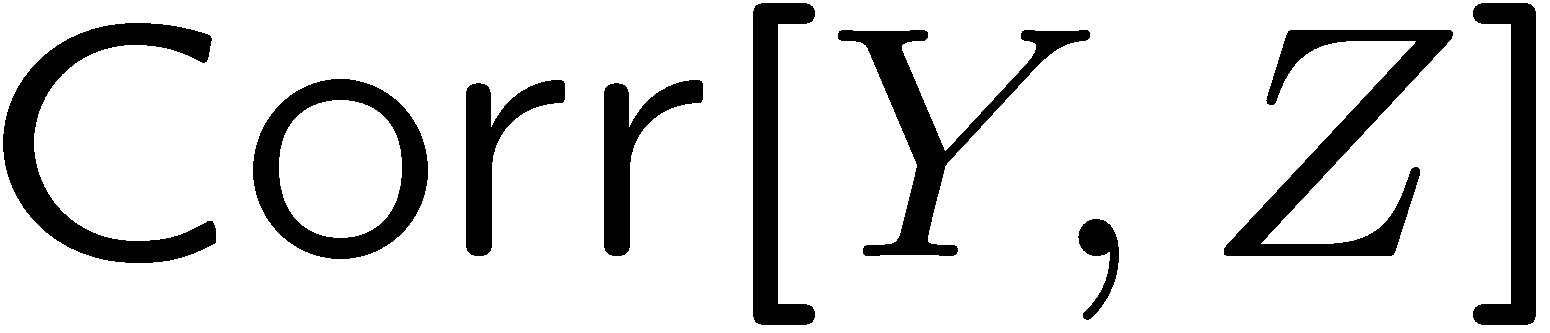 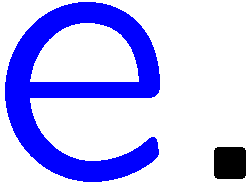 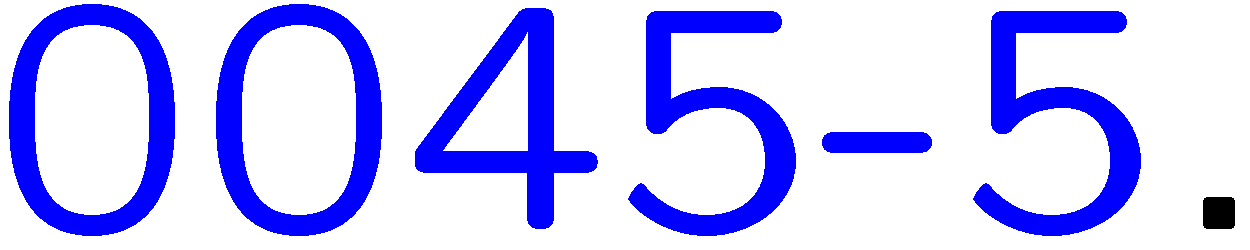 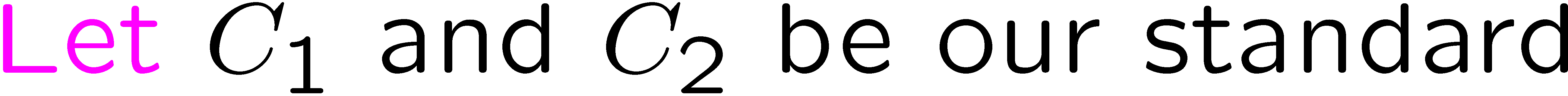 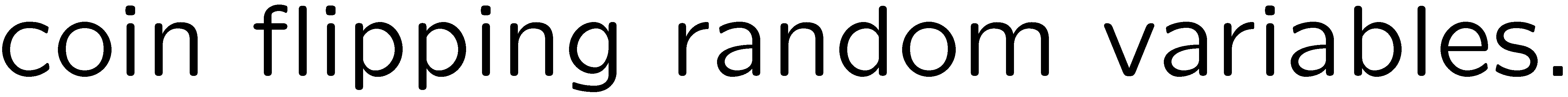 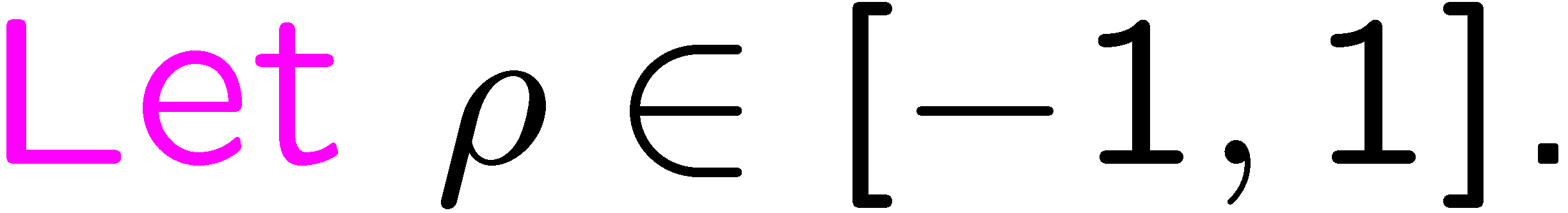 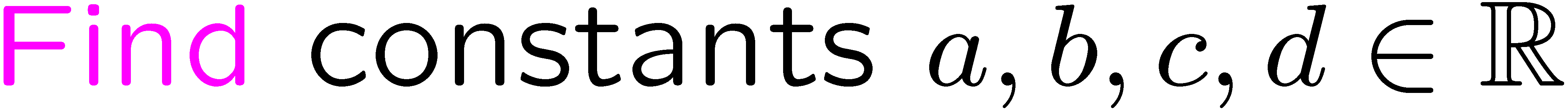 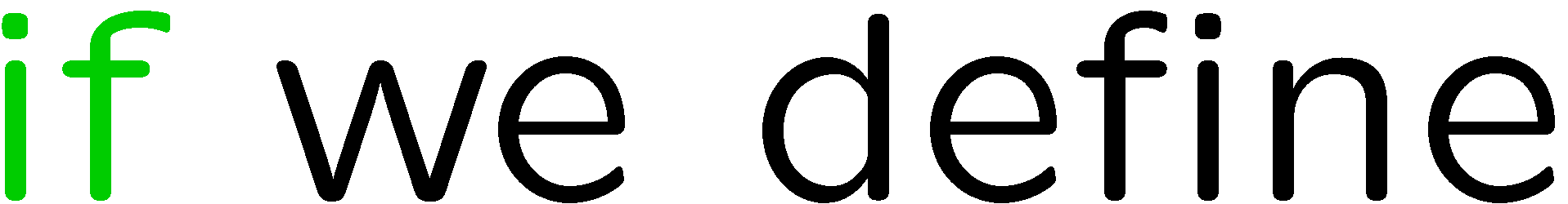 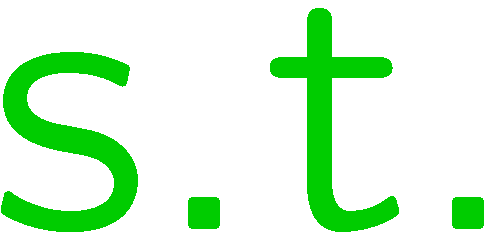 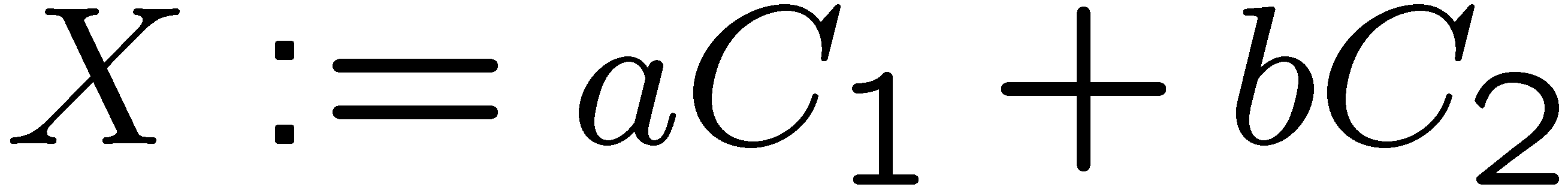 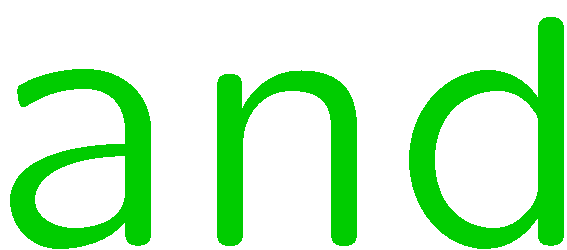 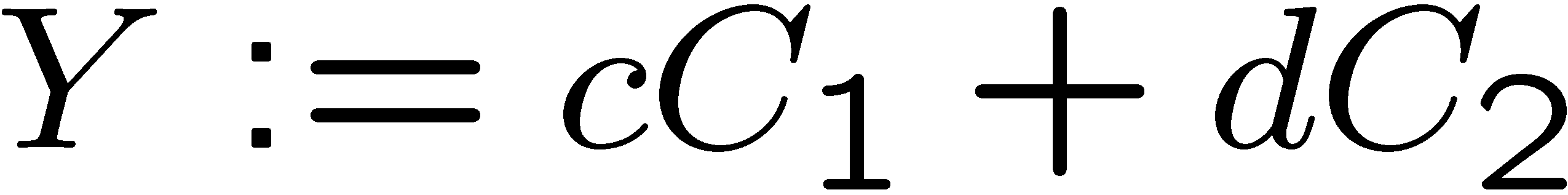 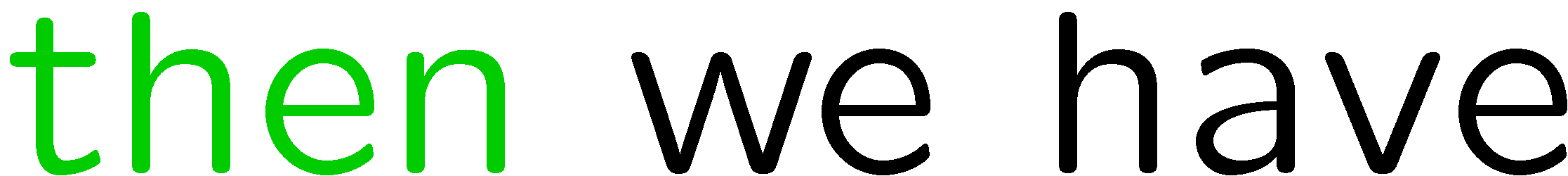 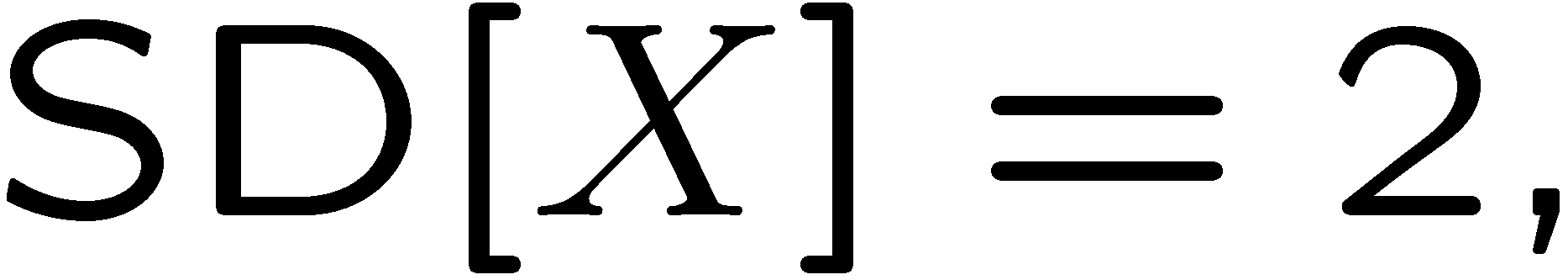 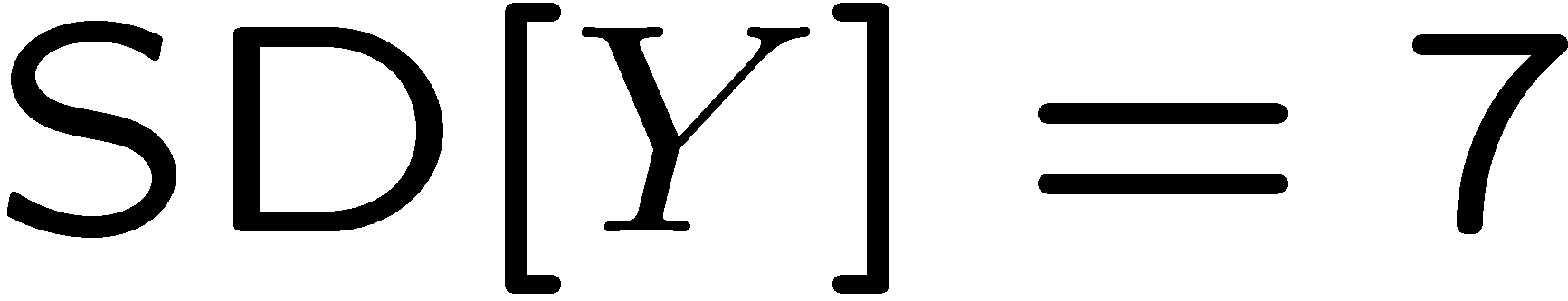 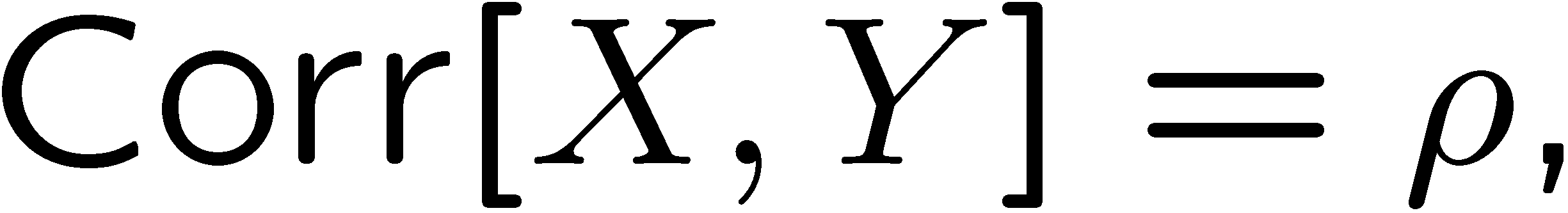 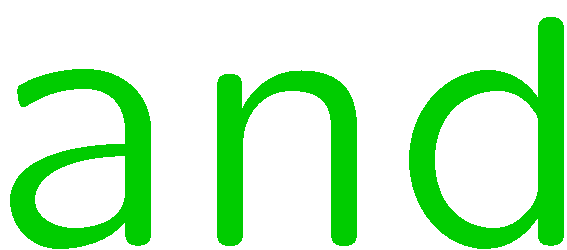 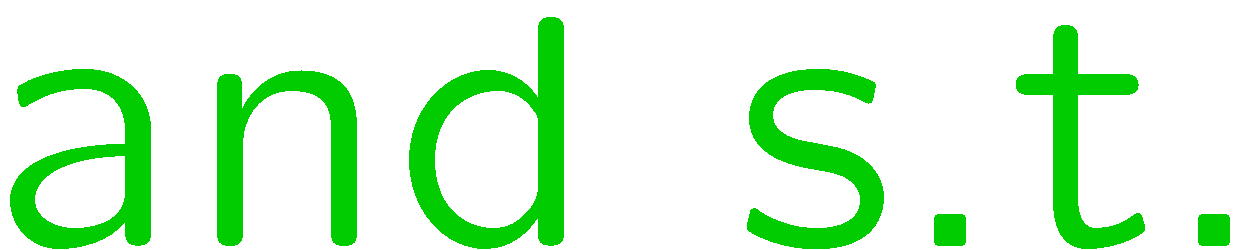 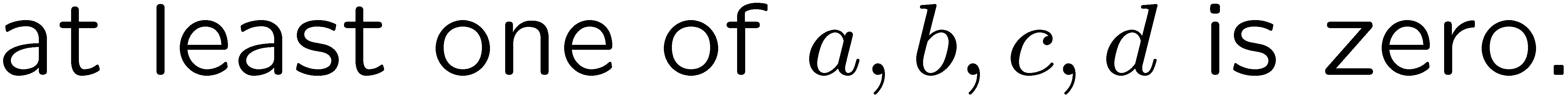 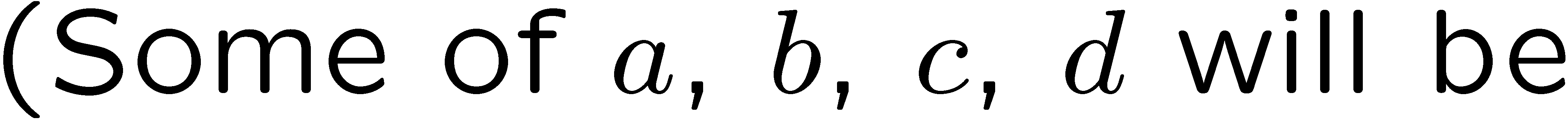 5
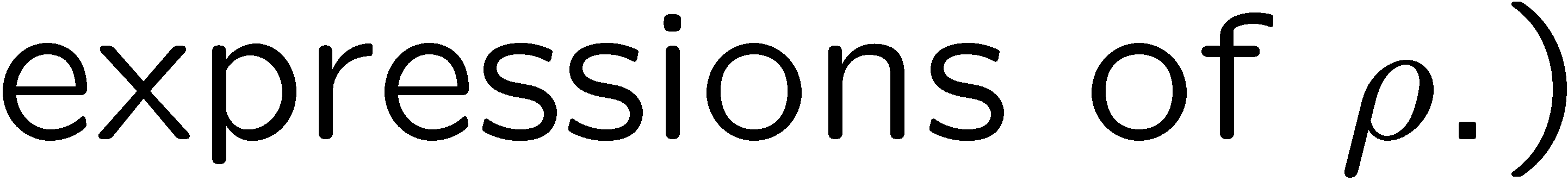 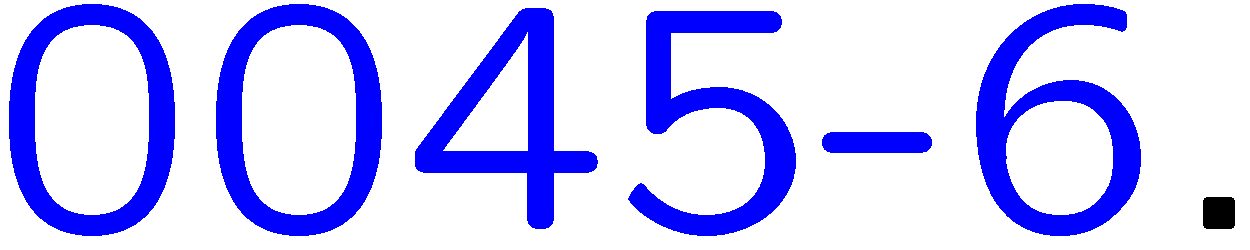 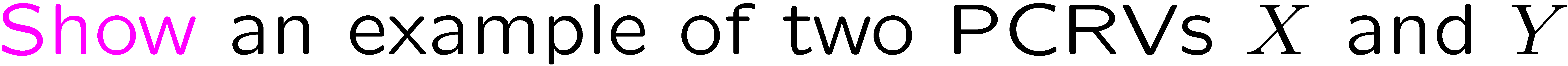 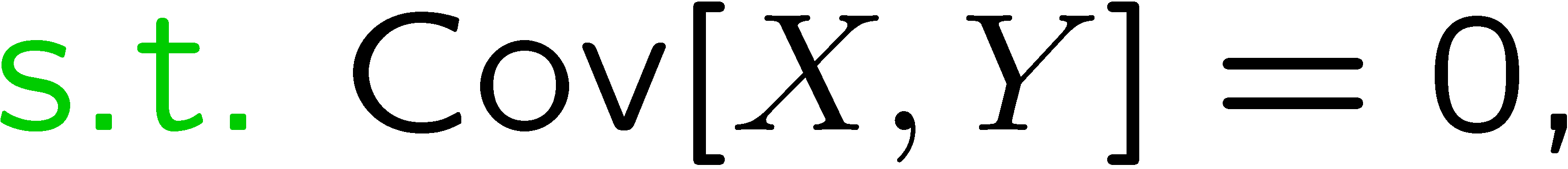 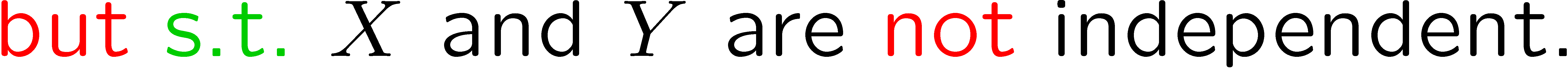 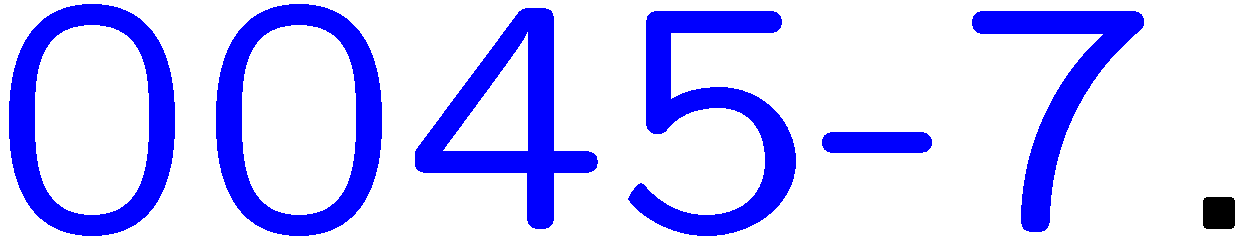 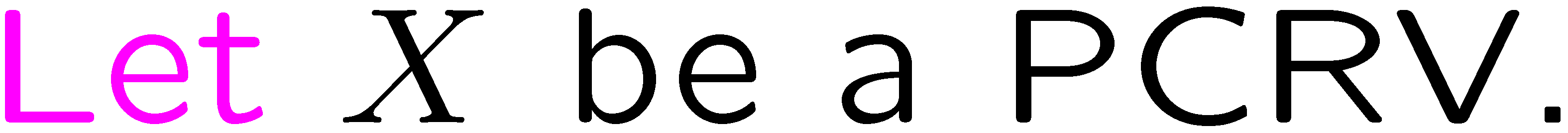 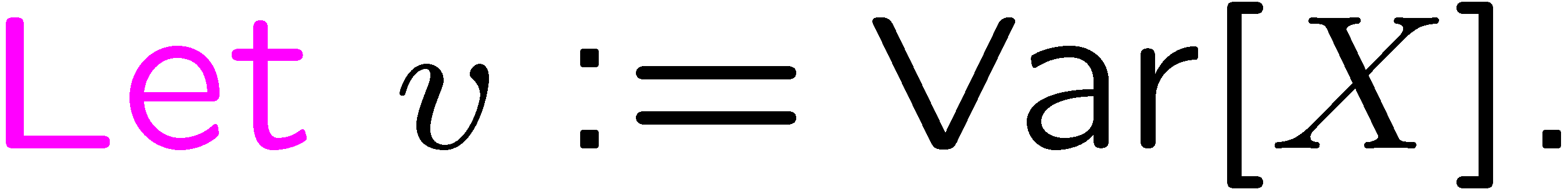 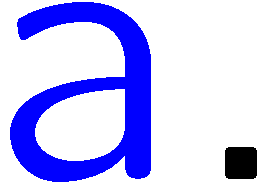 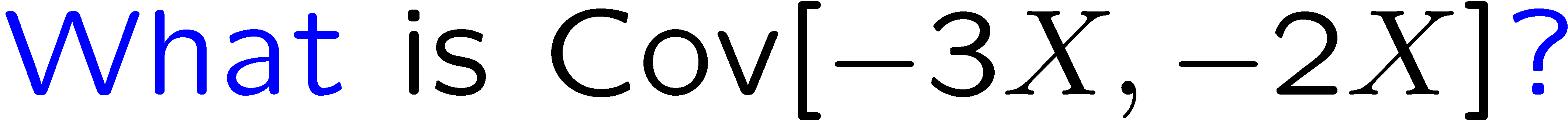 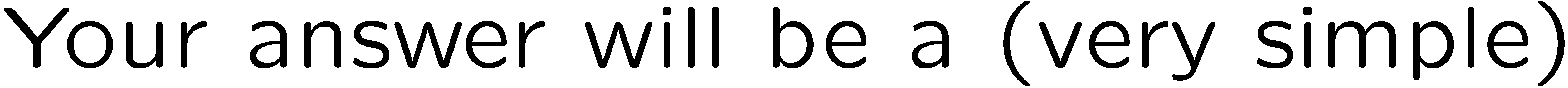 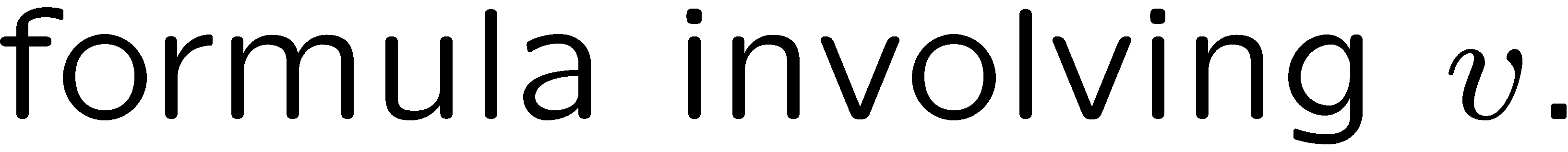 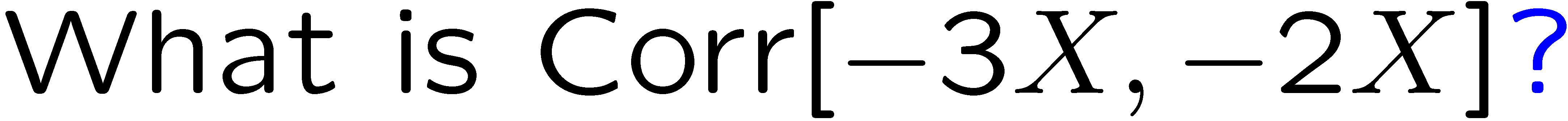 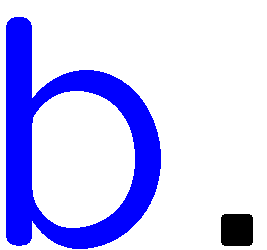 6
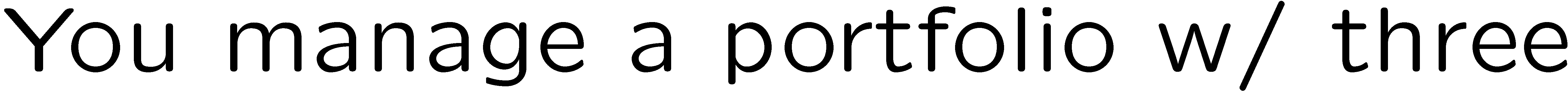 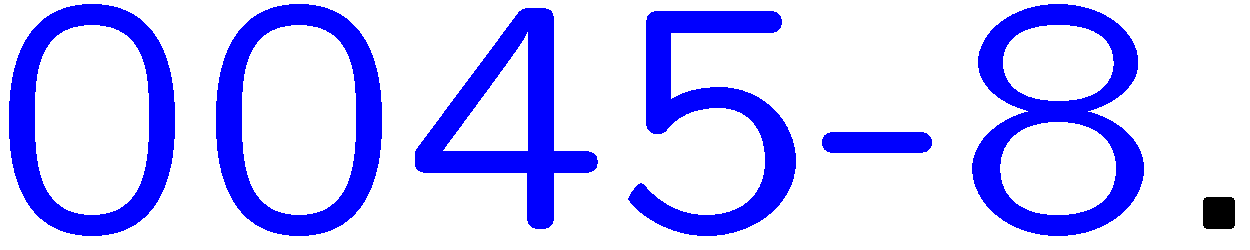 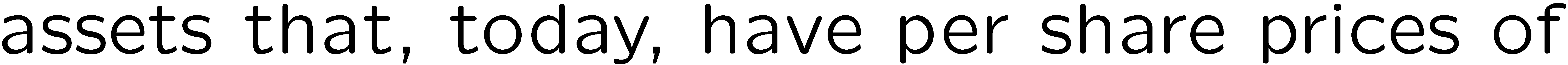 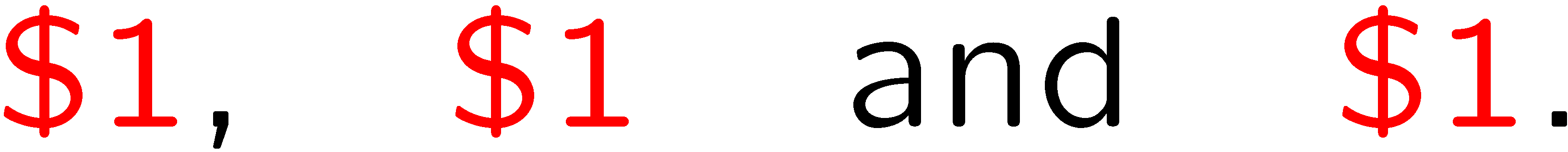 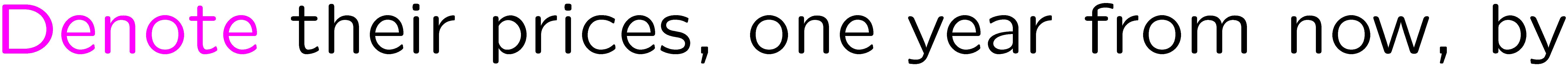 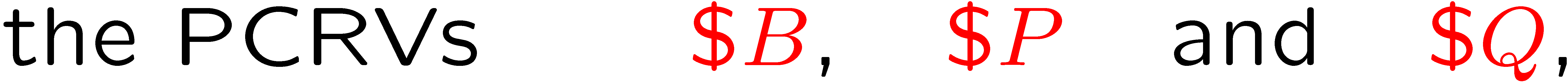 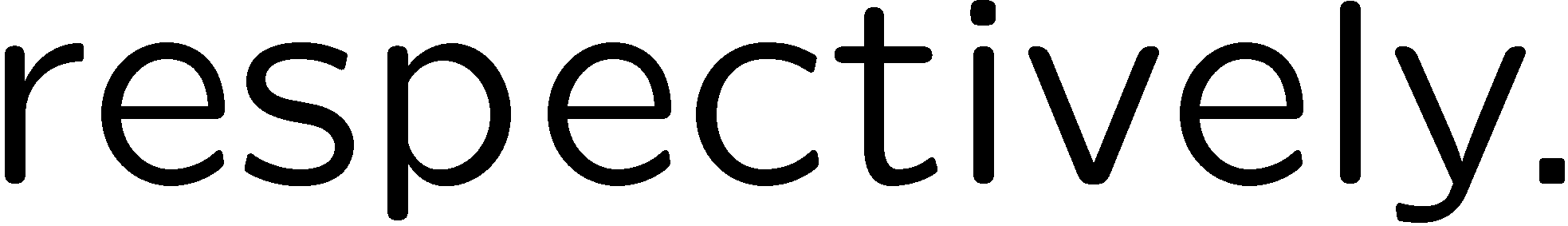 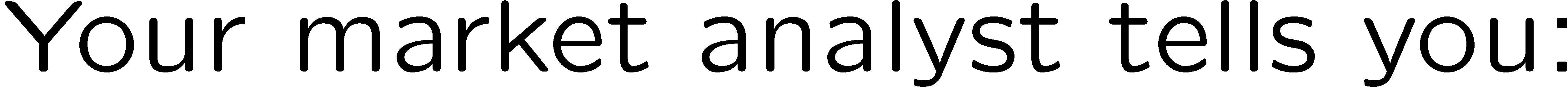 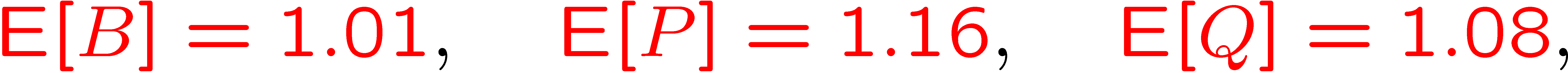 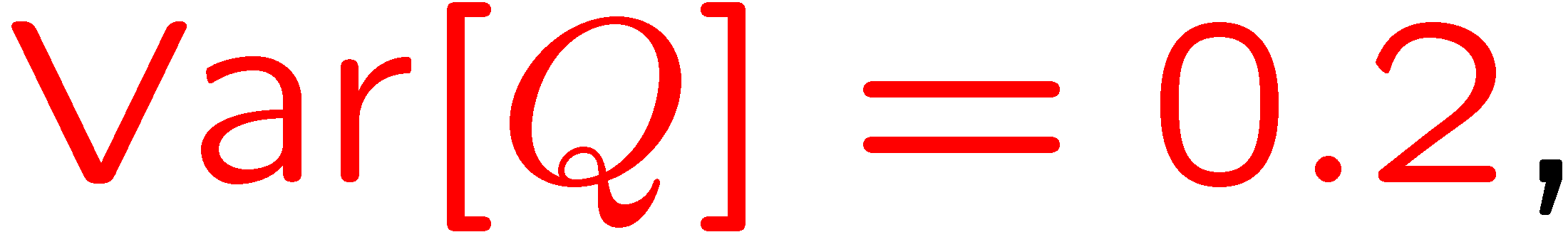 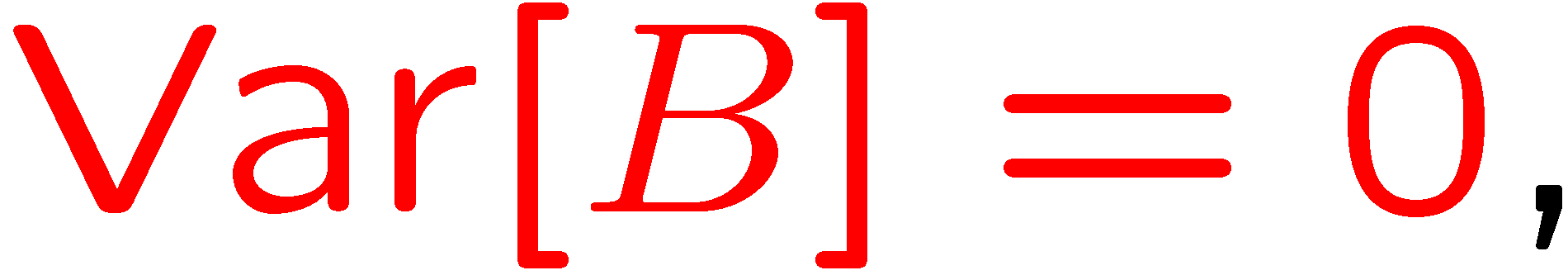 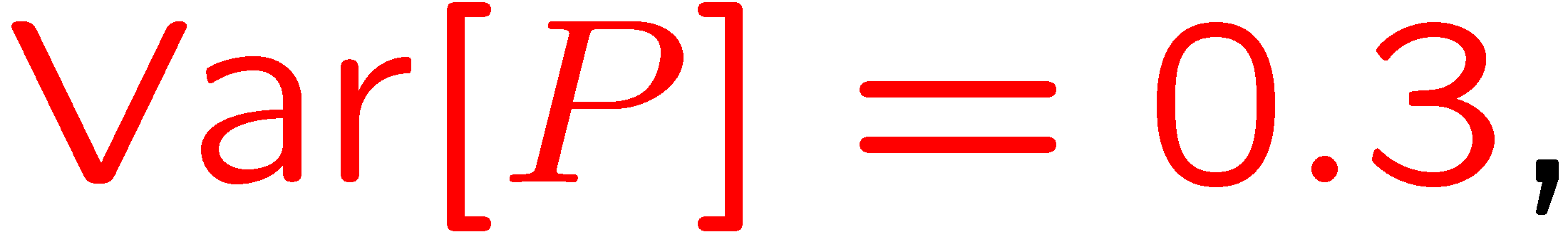 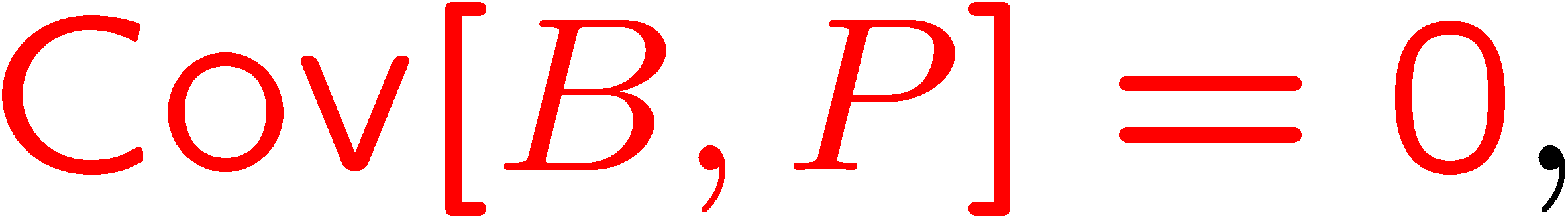 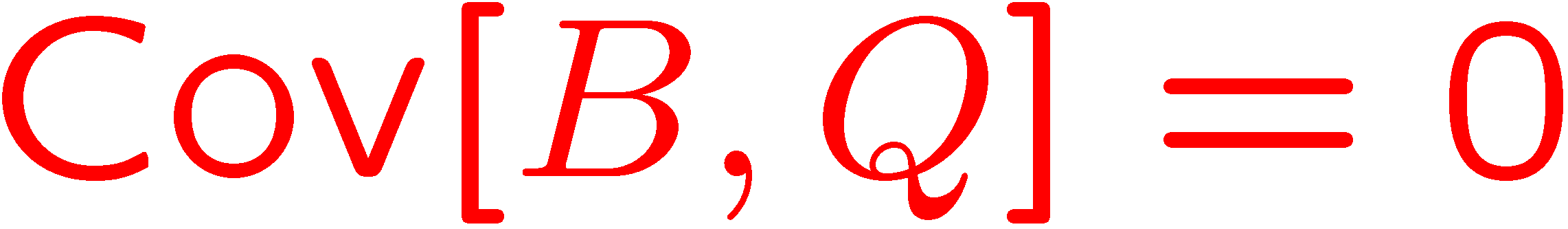 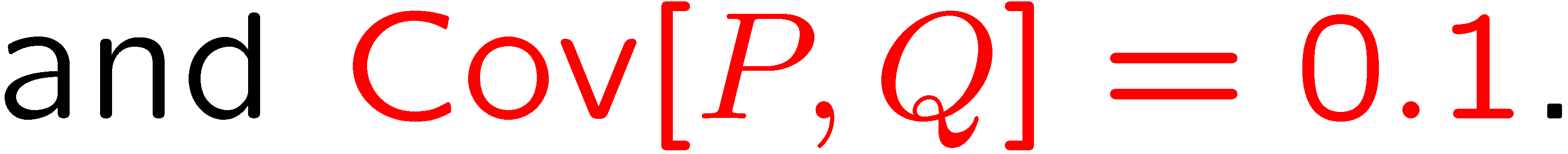 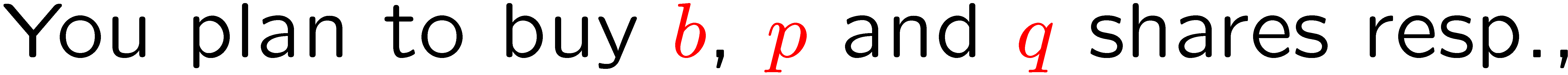 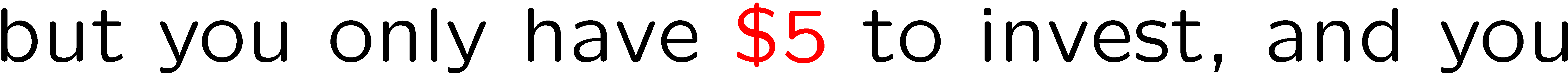 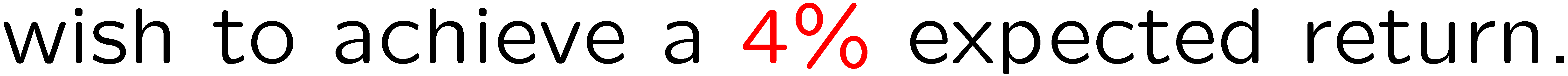 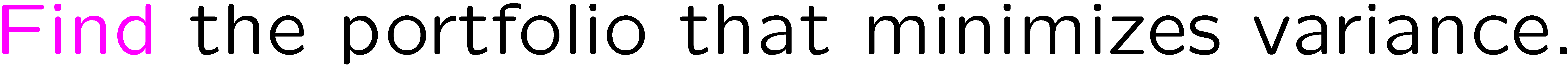 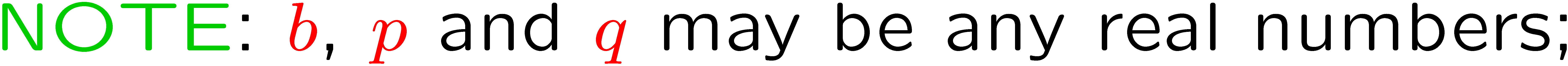 7
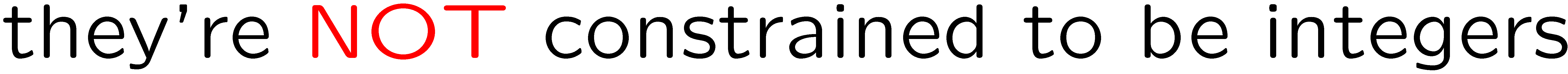 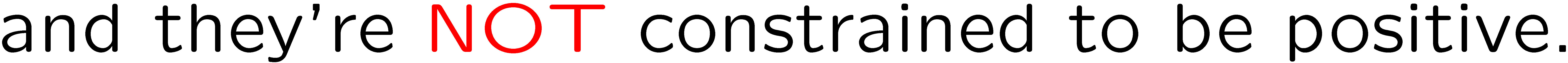